এই স্লাইডটি শুধুমাত্র শিক্ষকবৃন্দ তথা কন্টেন্ট 
ব্যবহারকারীর জন্য
সম্মানিত কন্টেন্ট ব্যবহারকারী/ শিক্ষকবৃন্দ এই কন্টেন্টটি পাঠদানের পূর্বে স্লাইড নোটের নির্দেশনাগুলো পড়ে নেবেন।এছাড়াও শিক্ষক প্রয়োজনবোধে নিজস্ব কৌশল প্রয়োগ করতে পারবেন।
1
[Speaker Notes: সম্মানিত কন্টেন্ট ব্যবহারকারী/ শিক্ষকবৃন্দ এই কন্টেন্টটি পাঠদানের পূর্বে  পাঠ্য পুস্তকের পাঠটি  পড়ে নেবেন ।]
স্বাগতম
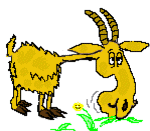 2
[Speaker Notes: শিক্ষক স্বাগতম জানিয়ে ছবিটির পটভূমি জানতে চাইবেন ।]
পরিচিতি
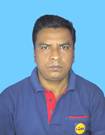 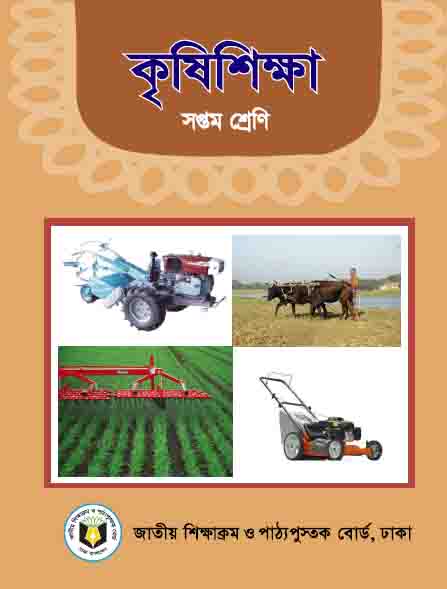 শিক্ষক পরিচিতি
মো:শামীম
সহকারী শিক্ষক (কৃষি শিক্ষা)
হাজী আহমাদ আলী আলিয়া  কামিল    মাদরাসা, সিরাজগঞ্জ।
মোবাইল:০১৯২০৫৬৬৪১৩
E-mail:shameemjamuna60@gmail.com
পাঠ পরিচিতি
শ্রেনী:	7ম
বিষয়:	কৃষিশিক্ষা
অধ্যায়: কৃষিজ উৎপাদন
পাঠ:   ১4
3
[Speaker Notes: শিক্ষক পরিচয় পর্ব পেশ করবেন ।]
ছবিগুলো লক্ষ করি
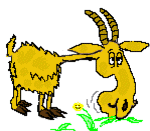 বন্ধুরা বলতো ছবিটি কিসের?সে কি করছে?
4
[Speaker Notes: শিক্ষক ছবি প্রদর্শন করে বিভিন্ন প্রকার প্রশ্ন করে  পাঠের বিষয়বস্তু বের করে  আনার চেস্টা করবেন ।]
আজকের পাঠ
ছাগলের খাদ্য ব্যবস্থাপনা
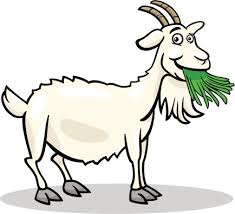 5
[Speaker Notes: শিক্ষক সবশেষে পাঠ ঘোষনা করবেন ।]
শিখনফল
এই পাঠ শেষে শিক্ষার্থীগণ-
1. ছাগলের জন্য সবুজ ঘাস চিহ্নিত করতে পারবে
2. ছাগলের জন্য দানাদার খাদ্যের মিশ্রণ তৈরি করতে পারবে 
3. সবুজ ঘাস ও দানাদার খাদ্যের পরিমান উল্লেখ করতে পারবে
6
[Speaker Notes: শিক্ষক শিখনফল বুঝিয়ে বলবেন ।]
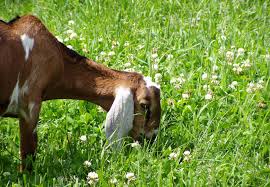 ছাগল কি খায়?
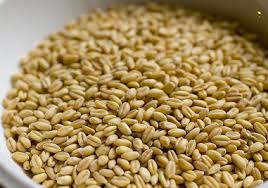 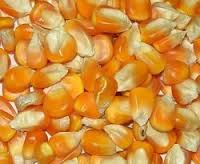 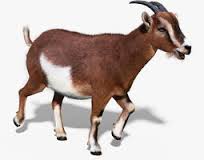 দানাদার খাদ্য
ঘাস
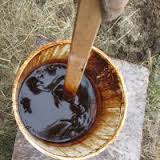 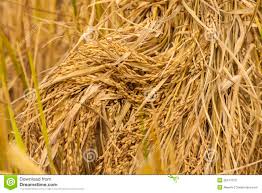 ধানের খর
চিঁটাগুড়
[Speaker Notes: শিক্ষক প্রশ্ন করবেন ।উত্তর শোনার পর লেখা প্রদর্শন করবেন ।]
ছাগল ছানা  কি খায়?
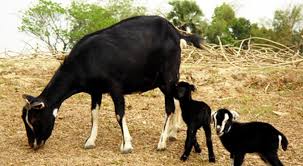 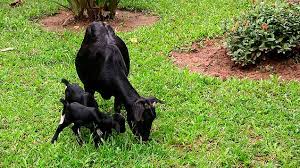 বাচ্চার বয়স ১ মাস পার হলে ঘাস ও দানাদার খাদ্যের অভ্যাস করাতে হবে
ছাগল ছানা ২-৩ মাসের মধ্যে মায়ের দুধ ছাড়ে
[Speaker Notes: শিক্ষক প্রশ্ন করবেন ।উত্তর শোনার পর লেখা প্রদর্শন করবেন ।]
দূর্বা
ইপিল-ইপিল
কাঠাল পাতা
মাসকলাই
খেসারি
সবুজ ঘাস
বেশ পুষ্টিকর
[Speaker Notes: শিক্ষক প্রশ্ন করবেন ।উত্তর শোনার পর লেখা প্রদর্শন করবেন ।]
[Speaker Notes: শিক্ষক প্রশ্ন করবেন ।উত্তর শোনার পর লেখা প্রদর্শন করবেন ।]
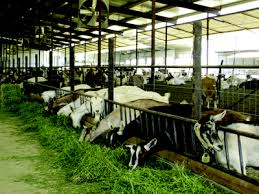 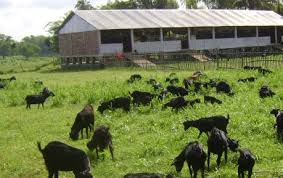 চাষ করা ঘাস কেটে বা চড়িয়ে ছাগলকে খাওয়ানো যায়
[Speaker Notes: শিক্ষক প্রশ্ন করবেন ।উত্তর শোনার পর লেখা প্রদর্শন করবেন ।]
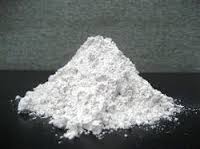 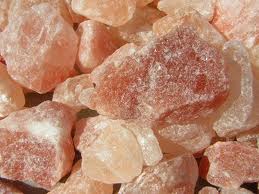 ভিটামিন
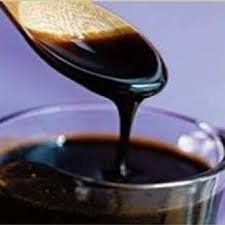 লবন
খনিজ
দানাদার খাদ্যের সাথে খাদ্য লবন,ভিটামিন ও খনিজ মিশ্রণ যোগ করতে হয়
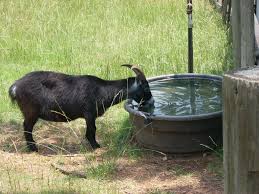 বয়সভেদে ছাগলকে দৈনিক ১-২ লিটার বিশুদ্ধ পানি সরবরাহ করা হয়
দলীয় কাজ
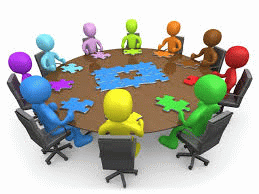 ১। 	তোমাদের গ্রামে ছাগল সবুজ ঘাস ও যেসব লতা পাতা খায় তার একটি 	তালিকা তৈরি কর
২। 	দানাদার খাদ্য হিসাবে ছাগলকে যেসব খাদ্য সরবরাহ করা হয় তার 	একটি 	তালিকা তৈরি কর
[Speaker Notes: শিক্ষক দলীয় কাজ গুরুত্ব সহকারে তৈরি করতে বলবেন ।]
ছাগলের জন্য দানাদার খাদ্যের  মিশ্রণ
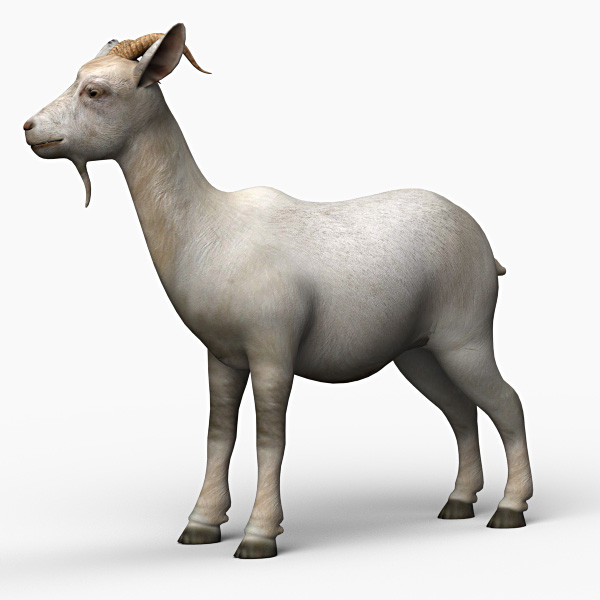 [Speaker Notes: শিক্ষক গ্রাফটি বুঝিয়ে বলবেন ।প্রয়োজনবোধে বিভিন্ন প্রকার গ্রাফ সম্পর্কে প্রাথমিক ধারণা দেবেন ।]
ছাগলের ওজন অনুসারে সবুজ ঘাস ও দানাদার খাদ্যের তালিকা
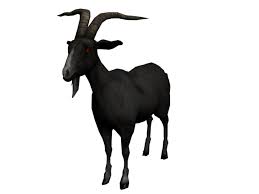 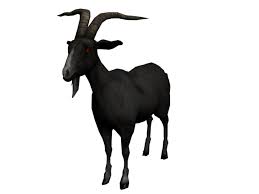 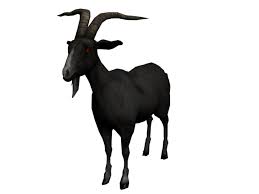 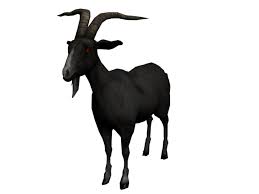 মূল্যায়ন
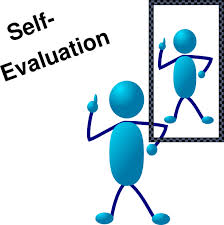 ১।	উন্নত জাতের ৩টি ঘাসের নাম বল
২।	ছাগলের দানাদার খাদ্য কি কি?
৩।	ছাগলের জন্য দৈনিক কতটুকু পানি প্রয়োজন?
বাড়ির কাজ
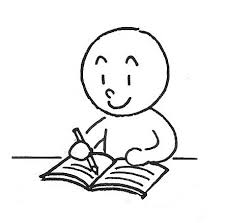 ১।একটি  ছাগলের খামার পরিদর্শন করে এসে শিক্ষকের নিকট প্রতিবেদন জমা দাও
[Speaker Notes: শিক্ষক প্রত্যেক ছাত্রকে একটি পোল্ট্রী খামার পরিদর্শন করে প্রতিবেদন তৈরি করতে বলবেন । সম্ভব হলে স্কুল কর্তৃপক্ষ একটি খামার পরিদর্শন করার ব্যবস্থা করতে পারেন ।এভাবে শিখন প্রক্রিয়া ভাল এবং আনন্দদায়ক হয় ।]
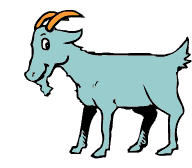 আসুন বাংলার প্রতি ঘরে ঘরে সুস্থ সবল ছাগল পালন করে মাংসের উৎপাদন বাড়াই,আমিষের চাহিদা মিটাই এবং দেশকে স্বয়ং-সম্পূর্ণ করে গড়ে তুলি।
খোদা হাফেজ
সবাইকে ধন্যবাদ
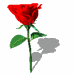 [Speaker Notes: শিক্ষক সবাইকে ধন্যবাদ জানিয়ে শেষ করবেন ।]